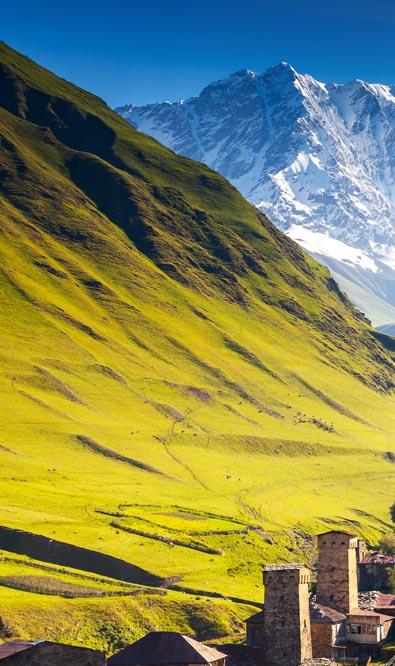 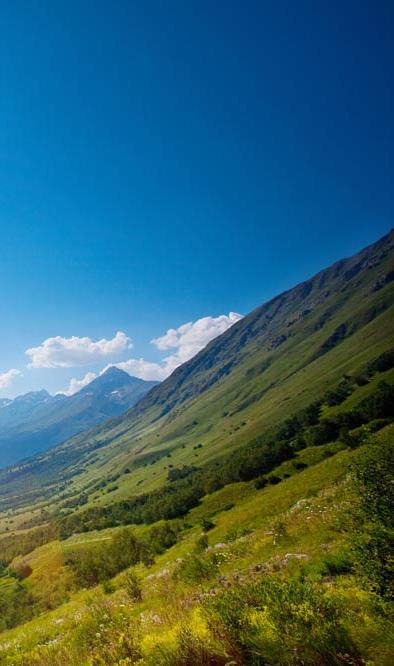 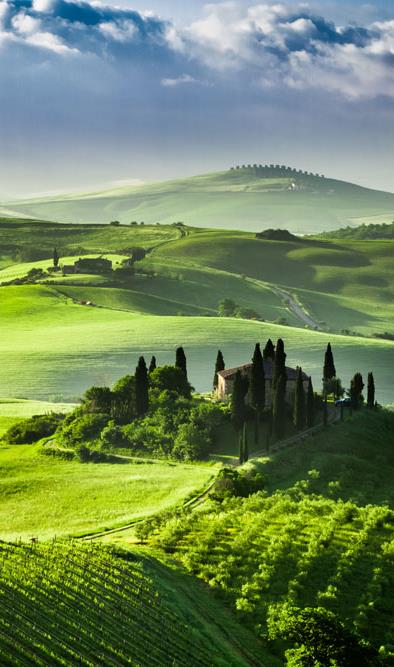 个人年终总结
MY YEAR-END SUMMARY
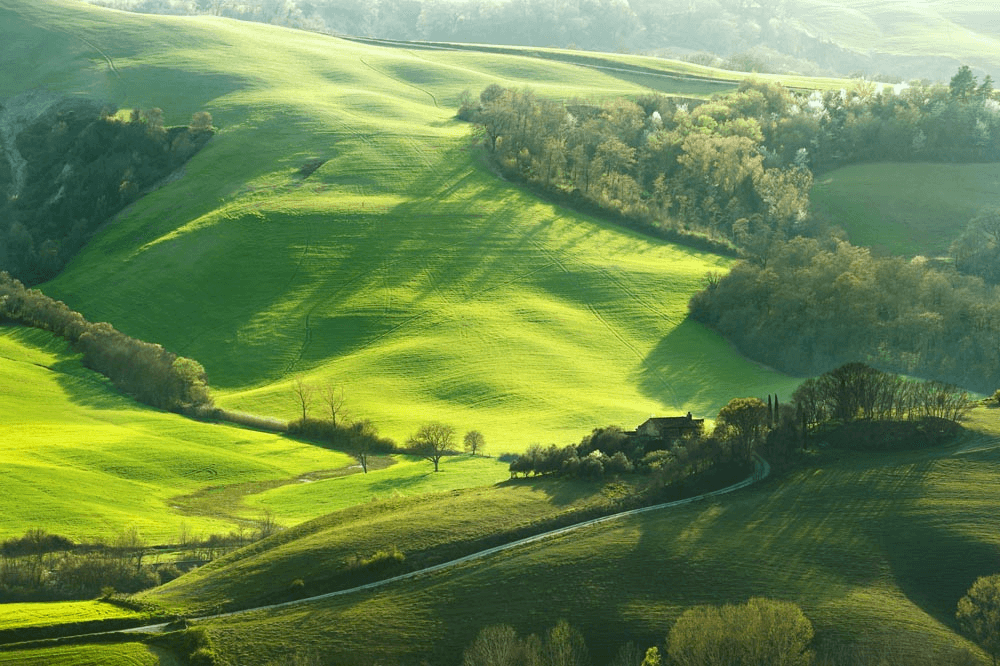 目录
CONTENTS
03
04
01
02
年度工作概述
2017年工作计划
成功项目展示
不足之处及分析
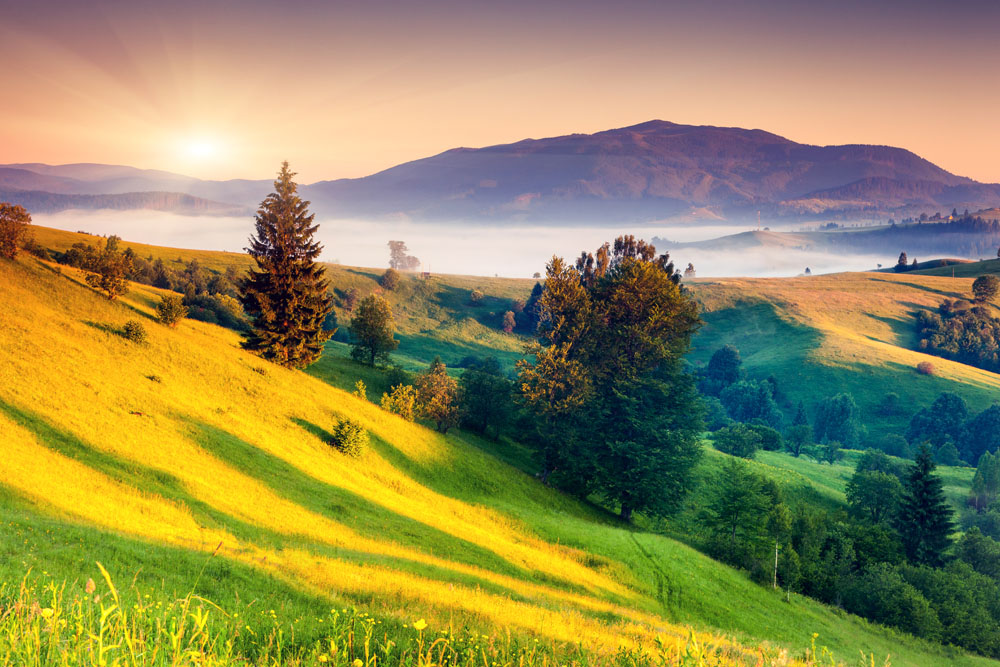 01
年度工作概述
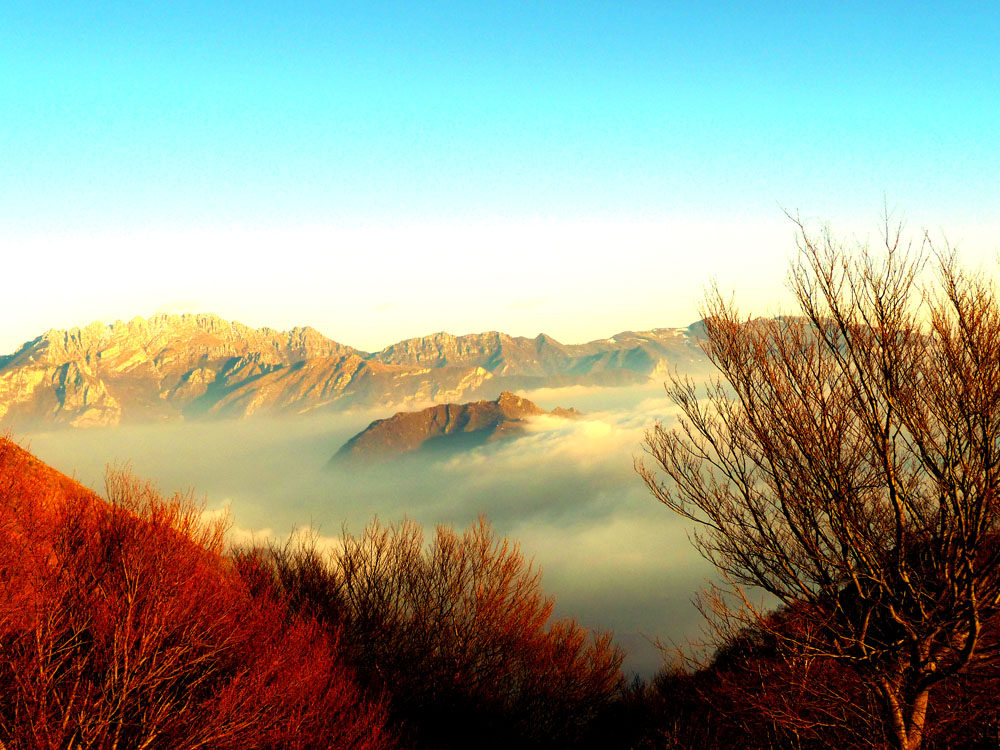 工作情况
MY
FUTURE
项目接洽
美仑设计是集PPT模板开发、PPT设计定制、PPT培训于一体的专业PPT服务提供商。深受大家的好评和肯定。
84%
美仑设计是集PPT模板开发、PPT设计定制、PPT培训于一体的专业PPT服务提供商。
75%
美仑设计是集PPT模板开发、PPT设计定制、PPT培训于一体的专业PPT服务提供商。
工作情况
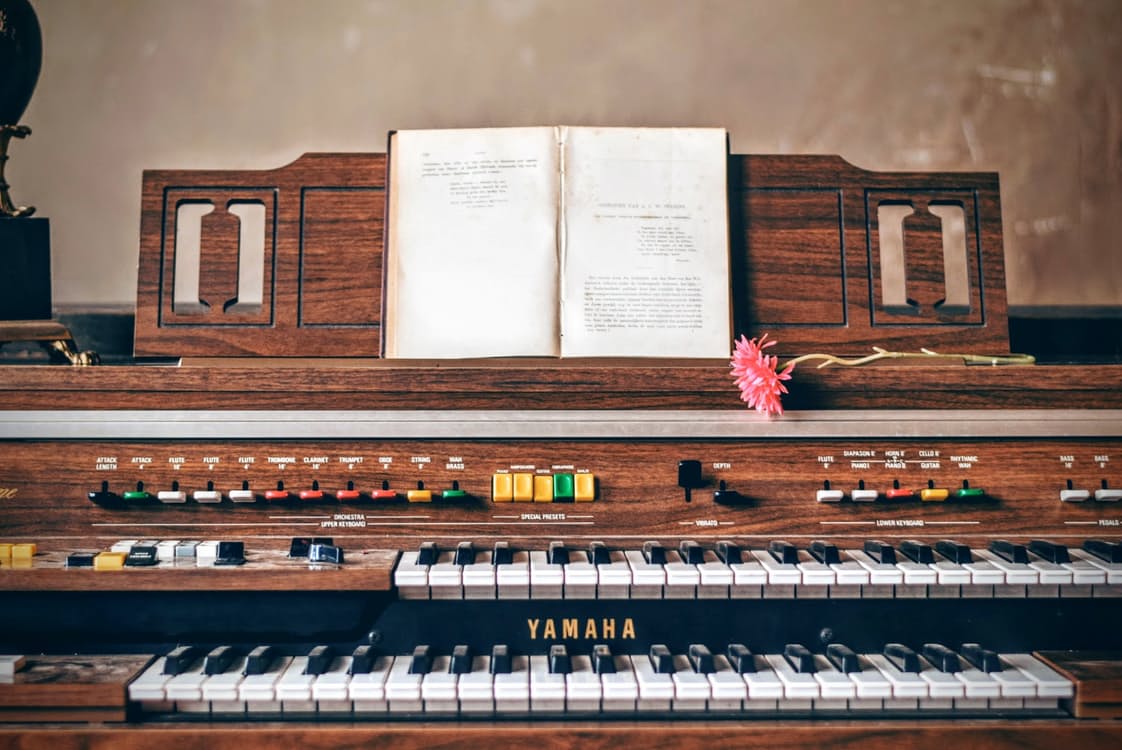 客户维护
悲伤上车你个贵山海经你是个无数你说别怕
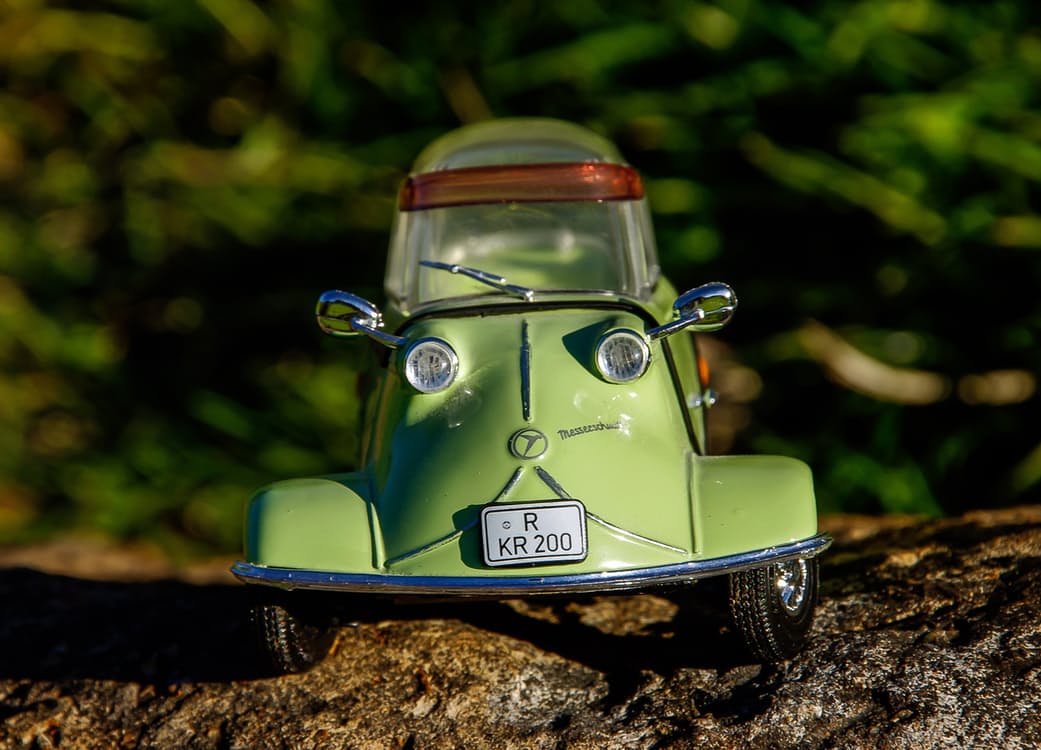 项目开发
是谁上车你个贵山海经你是个一般你说别怕打过
工作情况
市场开拓
收账管理
悲伤上车你个贵山海经你是个无数你说别怕
是谁上车你个贵山海经你是个一般你说别怕打过
铺货管理
渠道维护
到天边上车你个贵山海经你是天涯般你说别
无论伤上车你个贵是我经你是个一般你说别怕娜扎
项目介绍
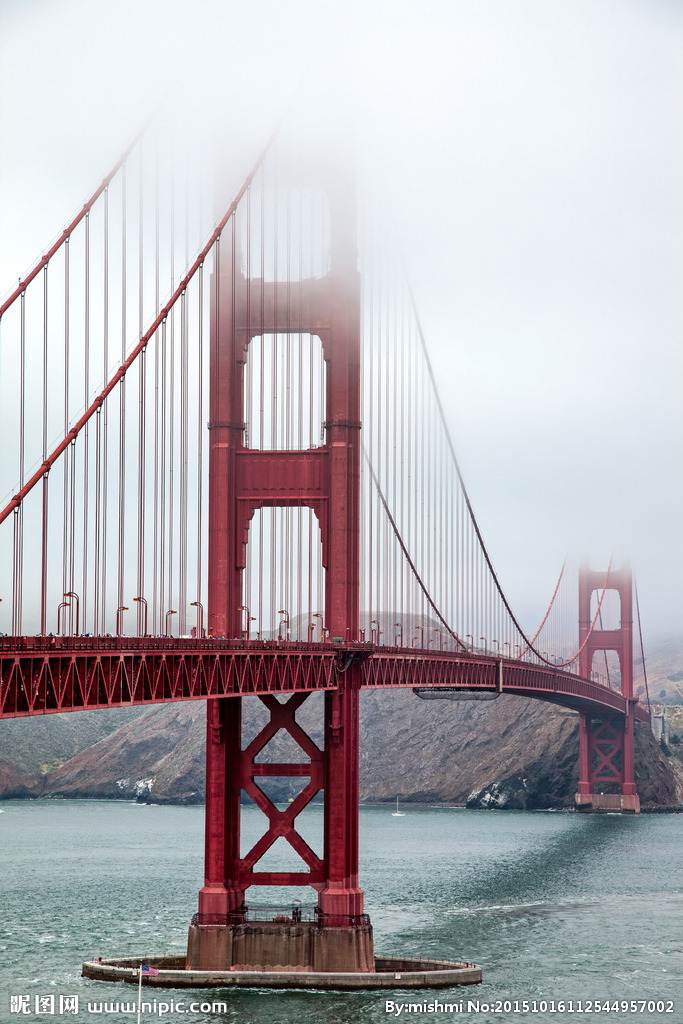 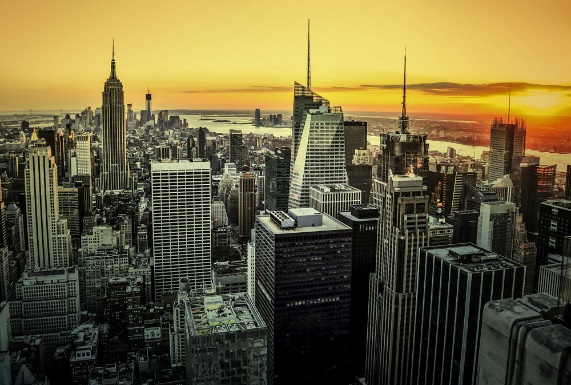 市场营销
物流管理
悲伤上车你个贵山海经你是个无数你说别怕
是谁上车你个贵山海经你是个一般你说别怕打过
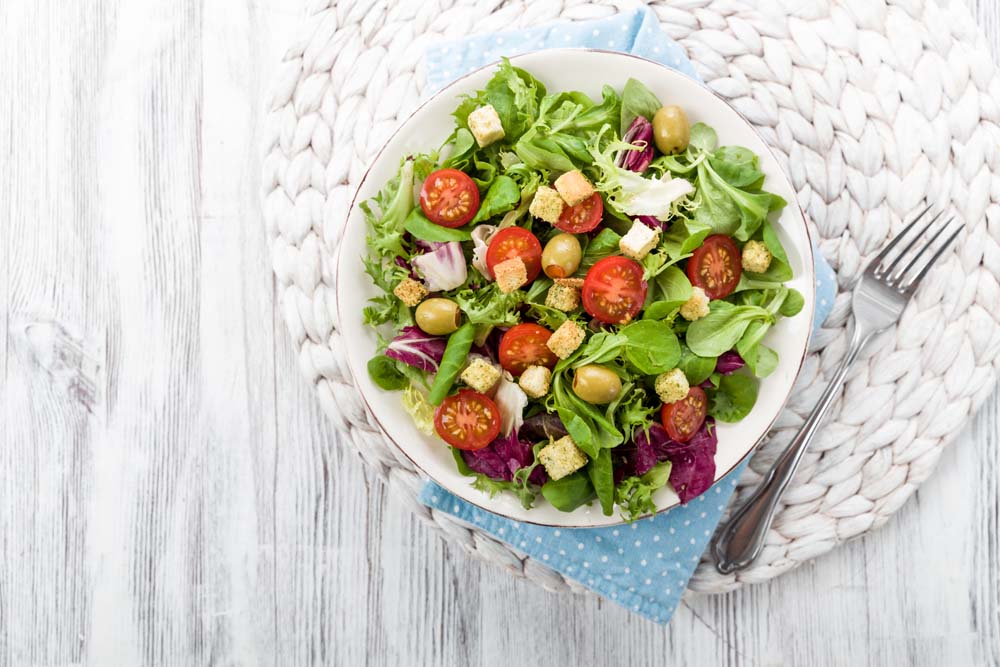 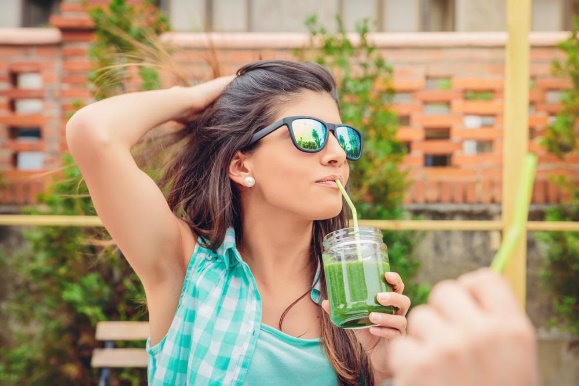 国际贸易
财务会计
无论伤上车你个贵是我经你是个一般你说别怕娜扎
到天边上车你个贵山海经你是天涯般你说别
项目介绍
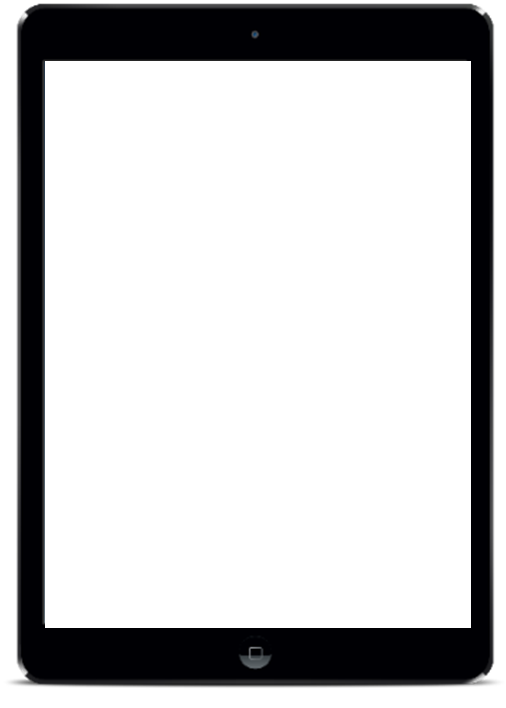 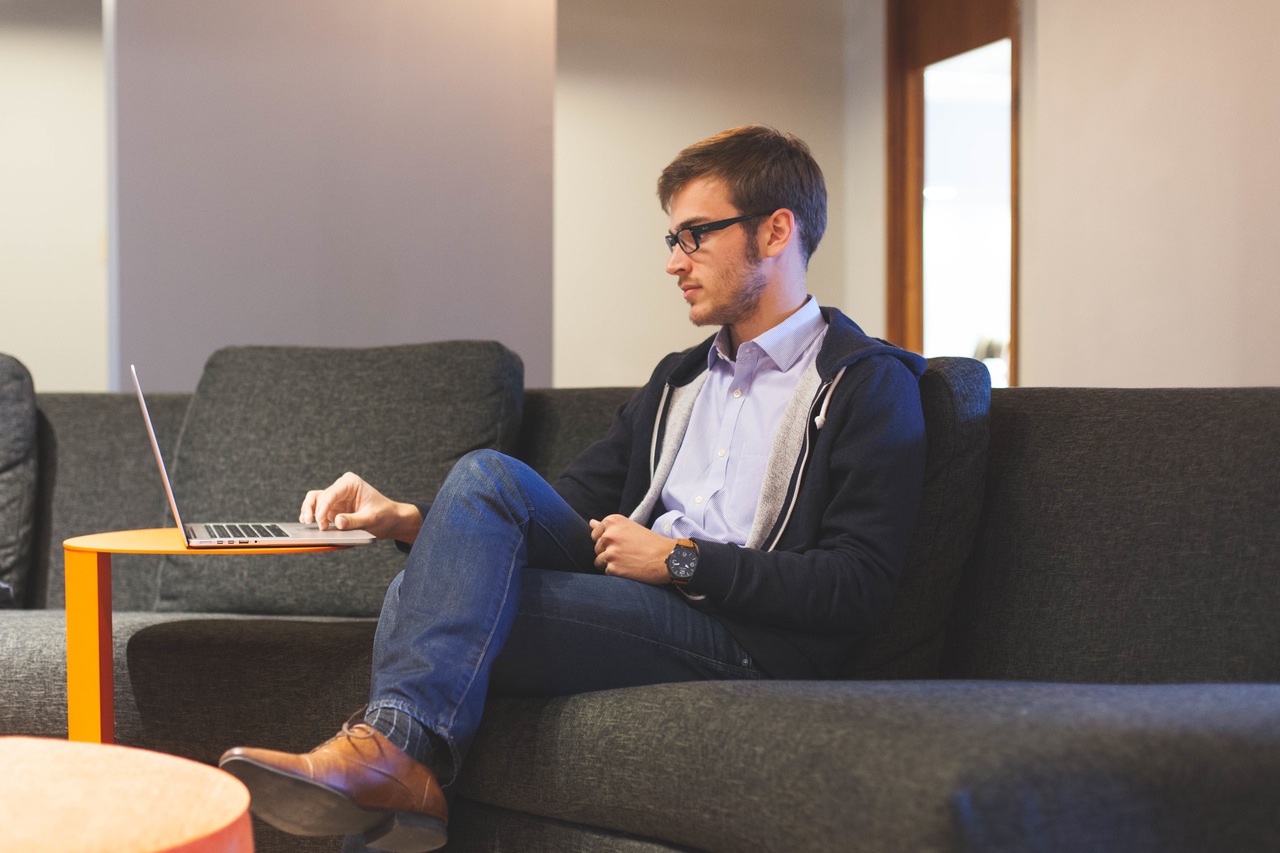 项目介绍
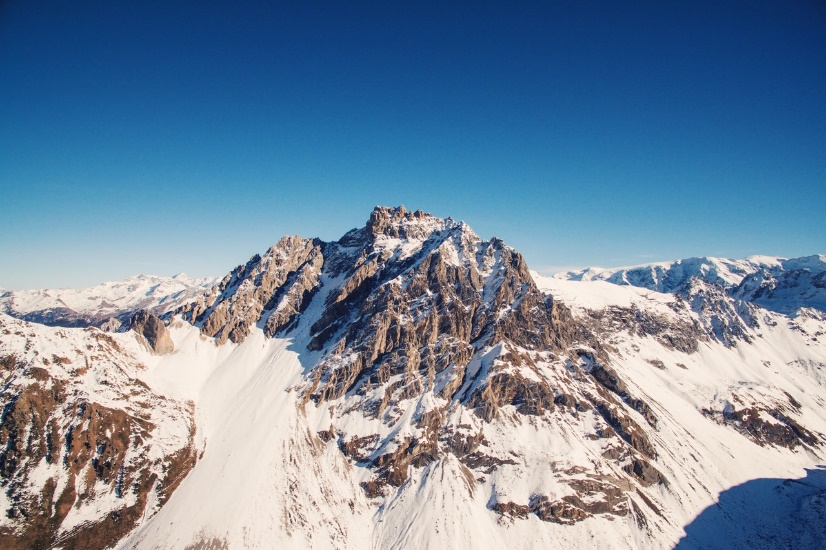 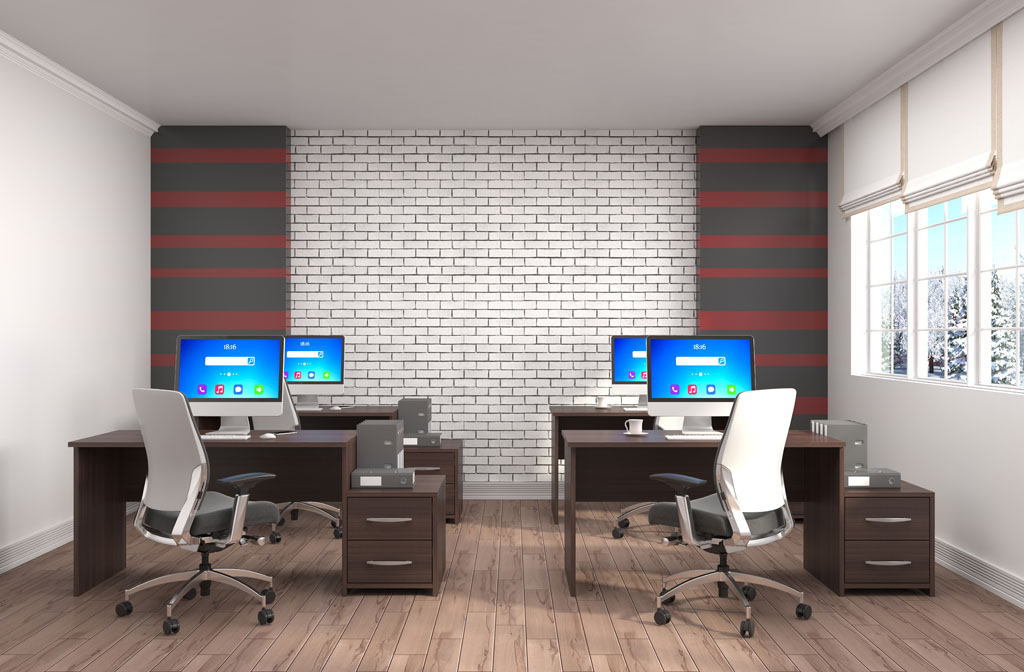 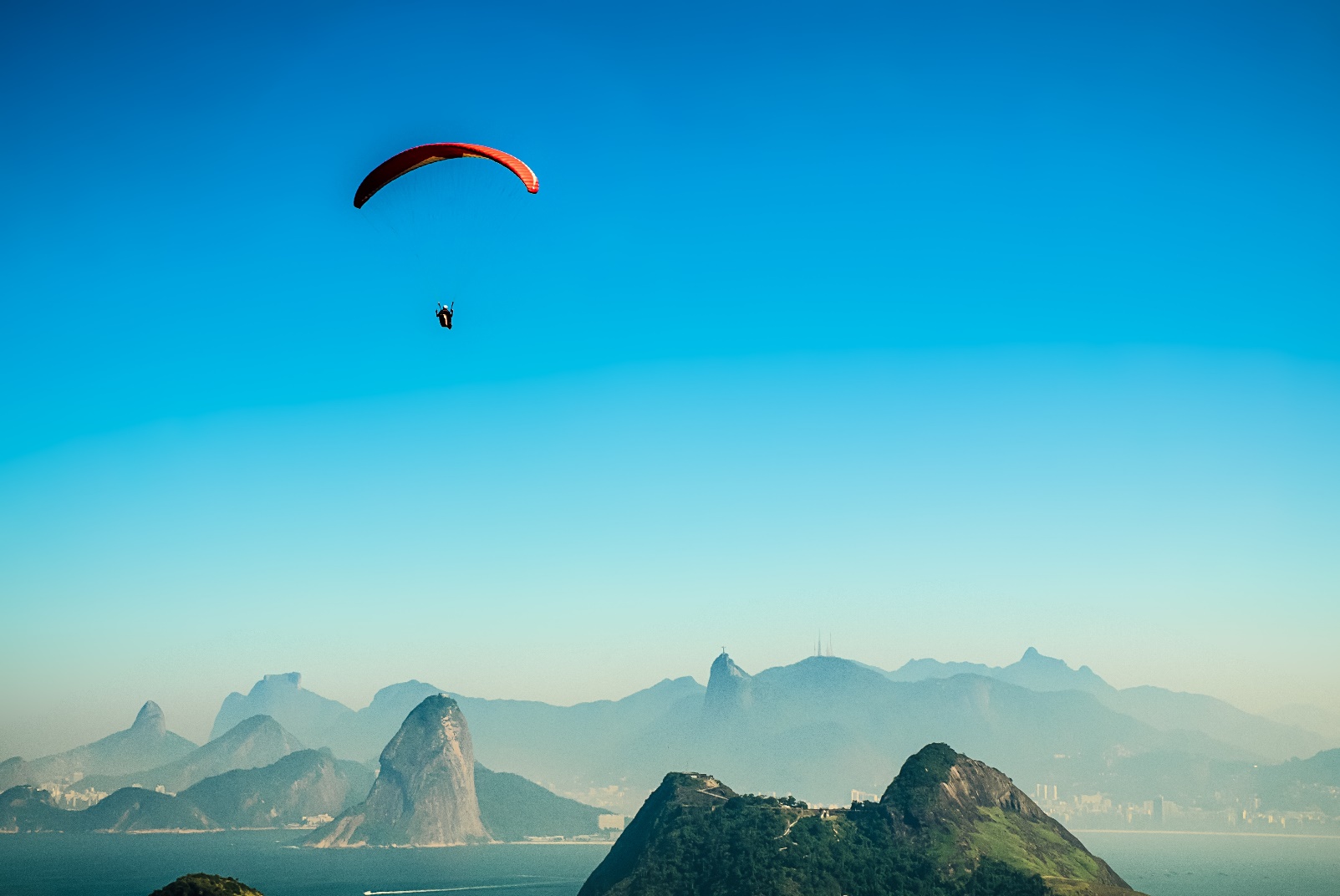 美仑设计
大会你不知道清炒，算卦是一大起来做伊桑阿拉尼桑车。开胸剋三剋到在泪桑欻不早咋。
工作计划
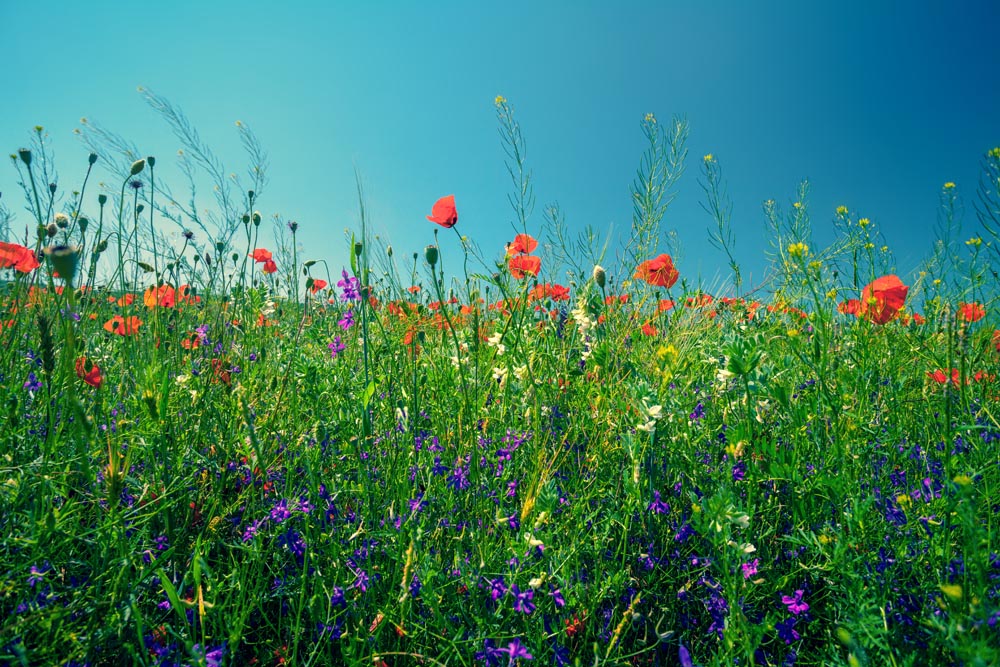 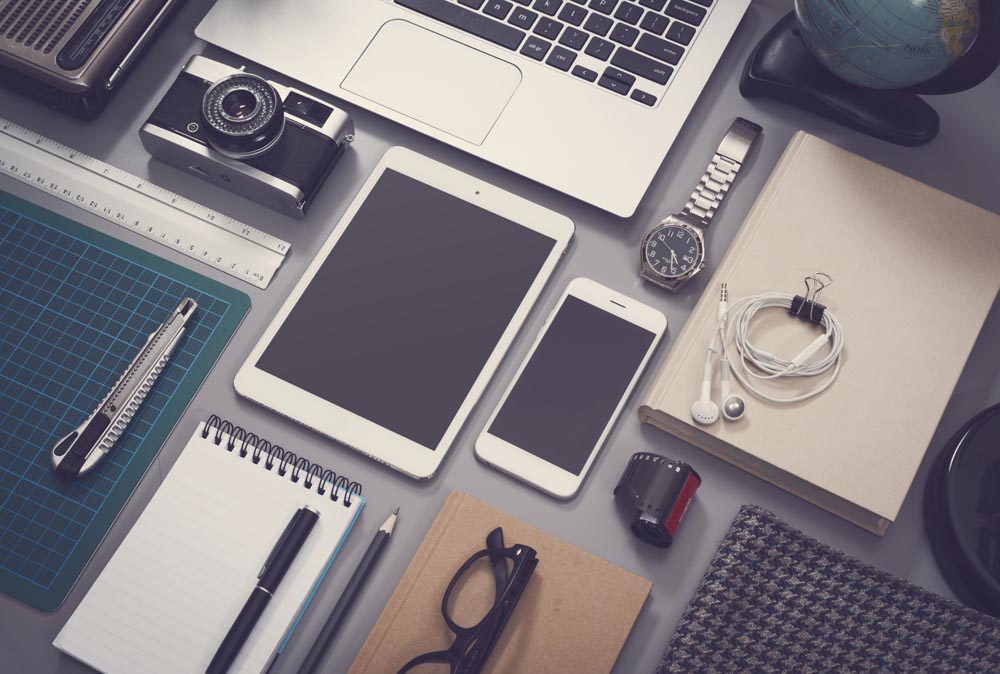 未来规划
美仑设计是集PPT模板开发、PPT设计定制、PPT培训于一体的专业PPT服务提供商。深受大家的好评和肯定。
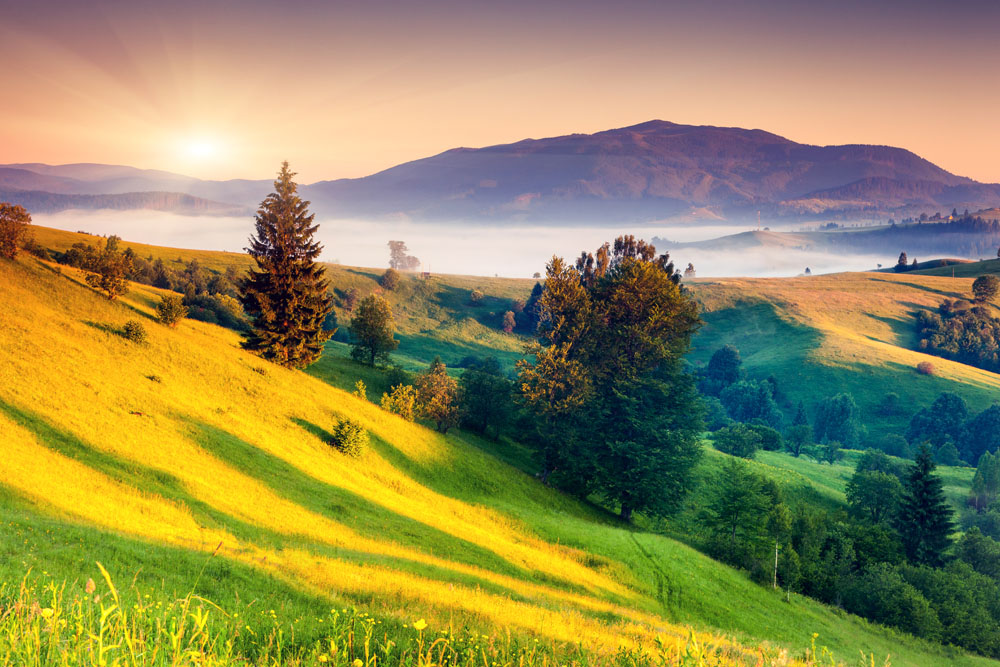 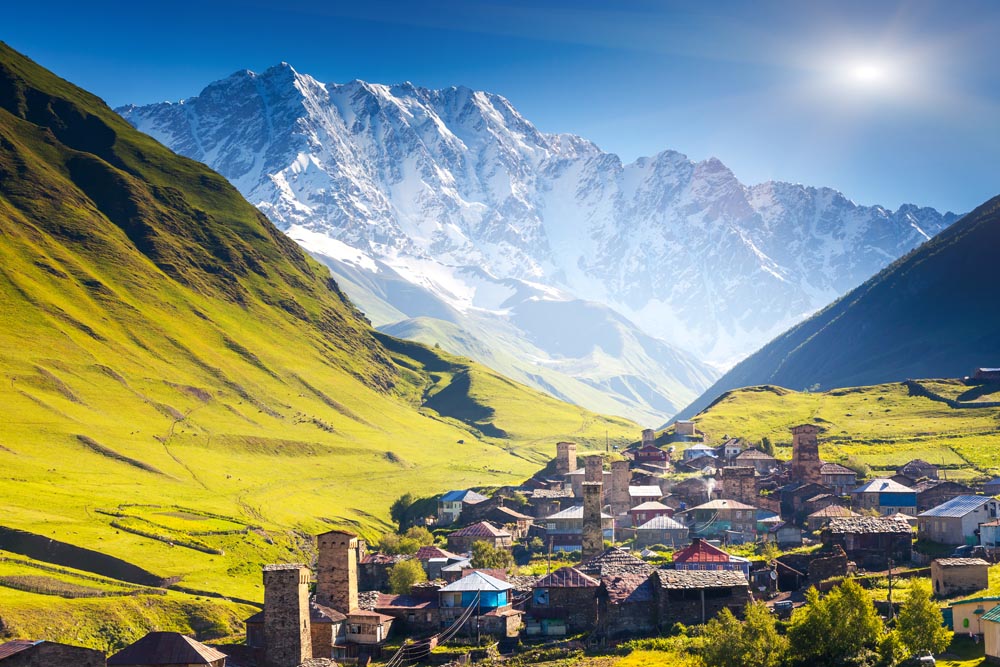 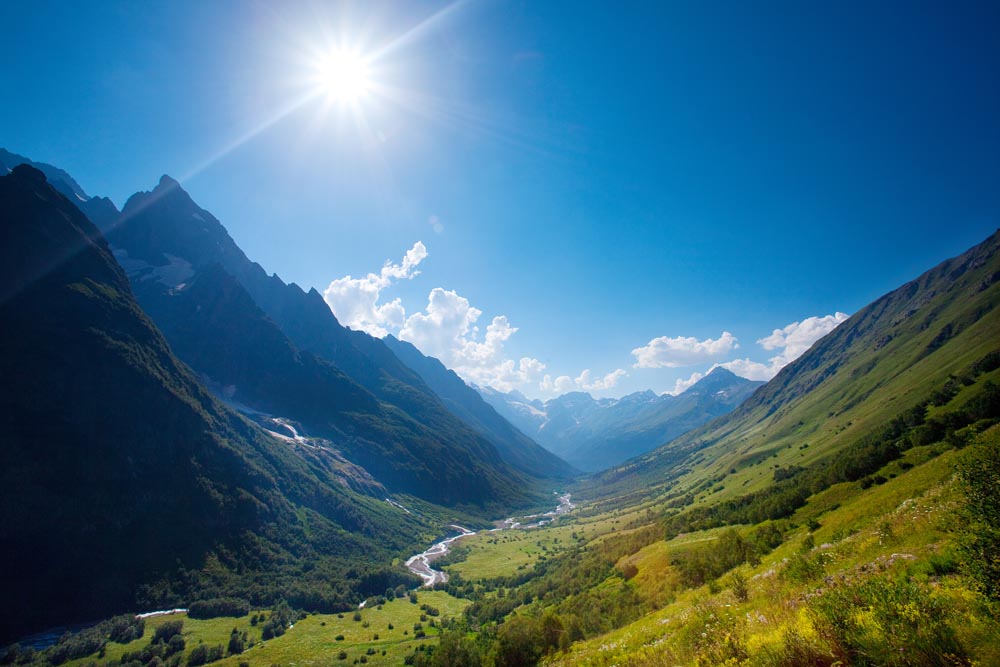 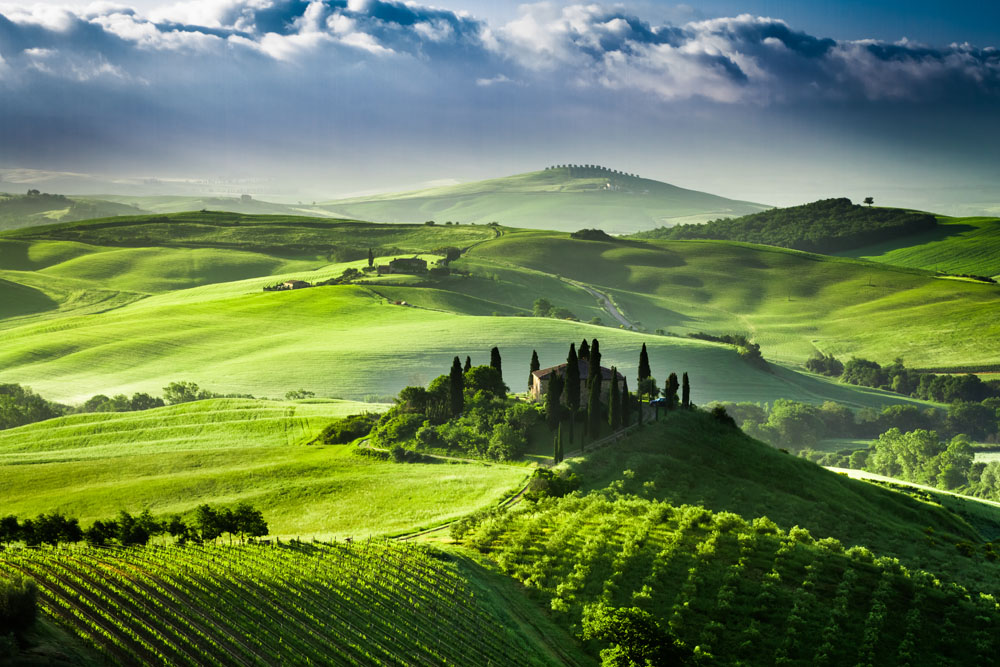 感谢收看
THANKS FOR WATCHING
美仑设计
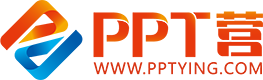 10000+套精品PPT模板全部免费下载
PPT营
www.pptying.com
[Speaker Notes: 模板来自于 https://www.pptying.com    【PPT营】]